Первое собрание 
с родителями 
будущих первоклассников
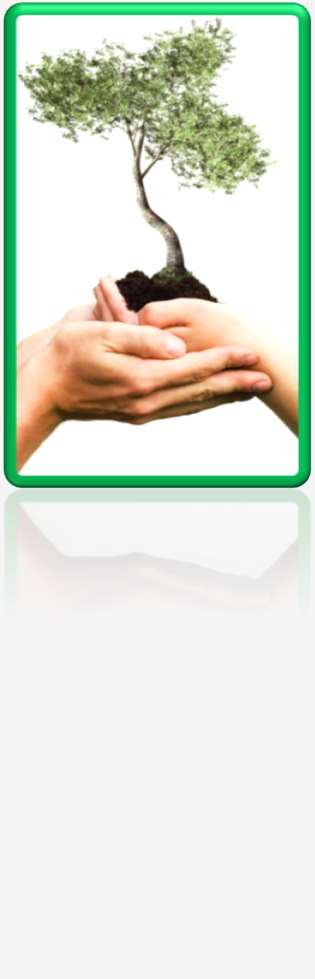 Воспитаем 
вместе
«Быть готовым к школе – не значит уметь читать, писать и считать.
Быть готовым к школе – значит быть готовым всему этому научиться.
Венгер Л. А.
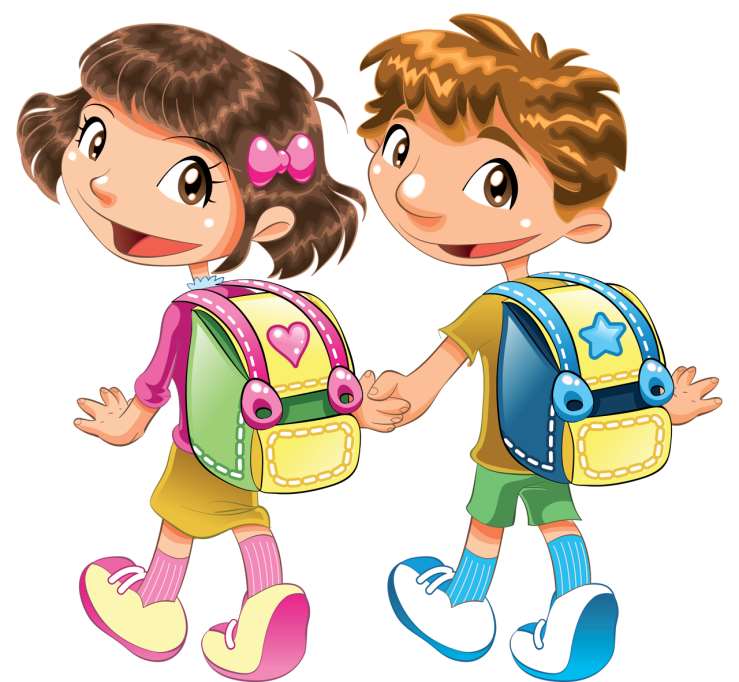 Правила адаптации детей к школе
Ежедневно говорите 
с детьми о школе.
Будьте терпеливы, ведь 
Вам представилась 
уникальная возможность 
пережить всё то, что осталось далеко позади.
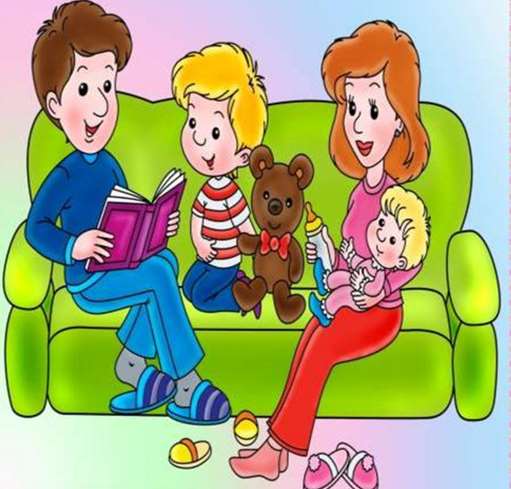 Правила адаптации детей к школе
Не скупитесь на похвалу, 
научитесь выделять 
в море ошибок 
островок успеха;
научитесь хвалить
 – исполнителя,
 критиковать – только исполнение
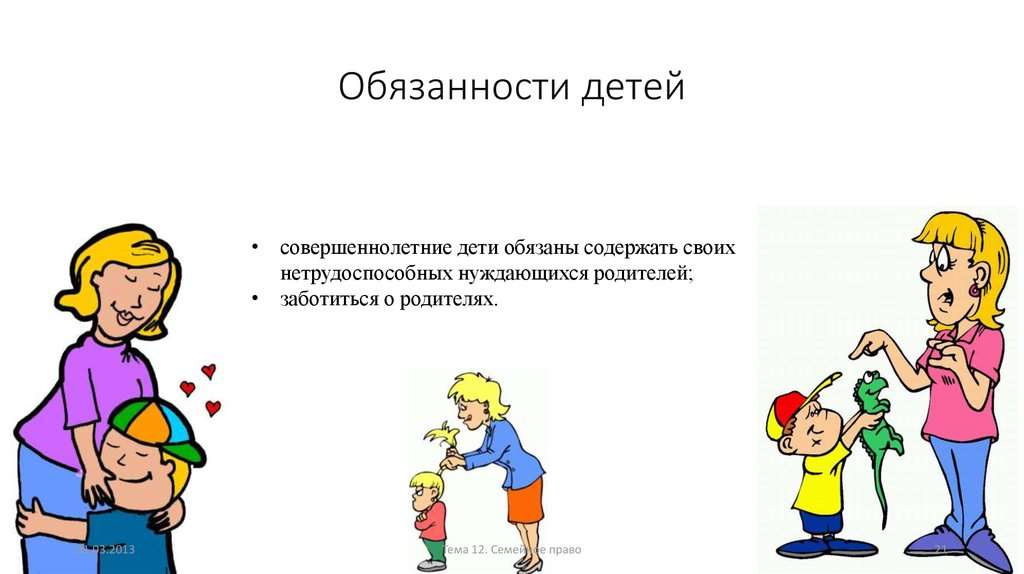 Правила адаптации детей к школе
Принимайте ребёнка таким какой он есть.
Нельзя сравнивать своего ребёнка с другими детьми!
Развивайте самостоятельность. Но пусть ребёнок знает, что вы всегда готовы оказать ему посильную и разумную помощь.
Помните! Ребенок – самая большая ценность в вашей жизни. Стремитесь понять и узнать его, относитесь к нему с уважением, придерживайтесь наиболее прогрессивных методов воспитания и постоянной линии поведения.
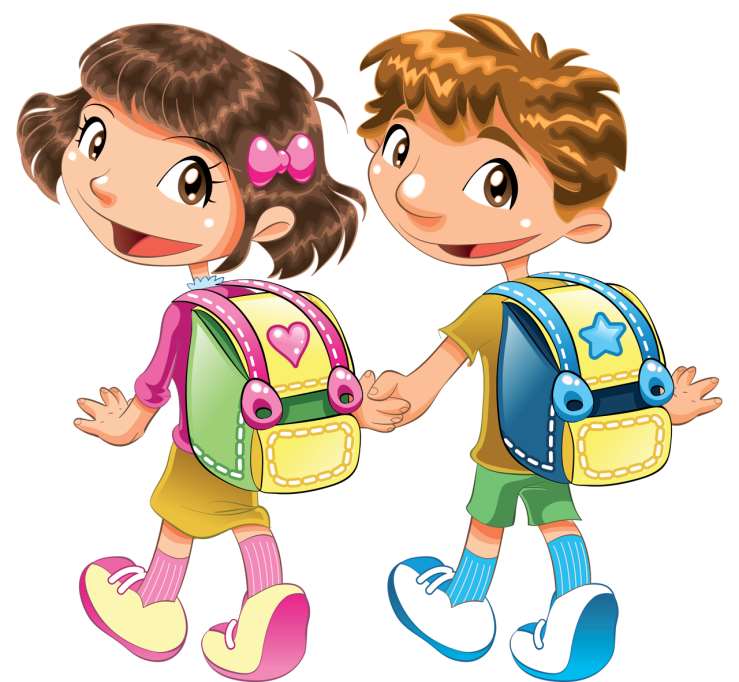 Правила адаптации детей к школе
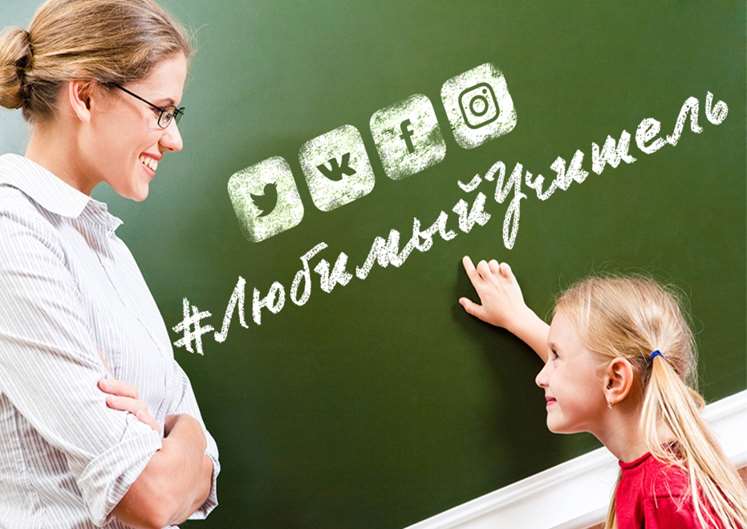 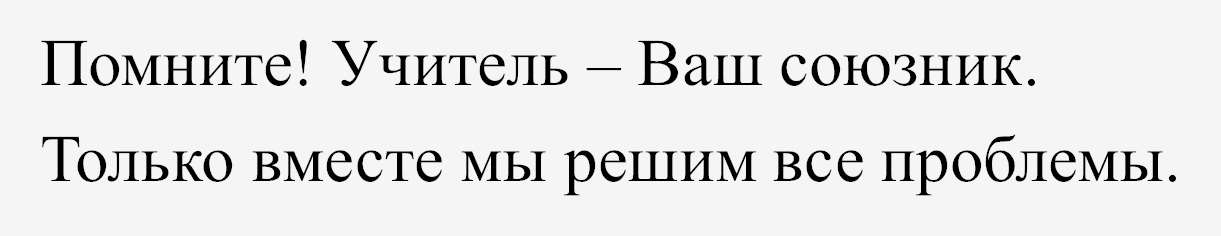 Правила адаптации детей к школе
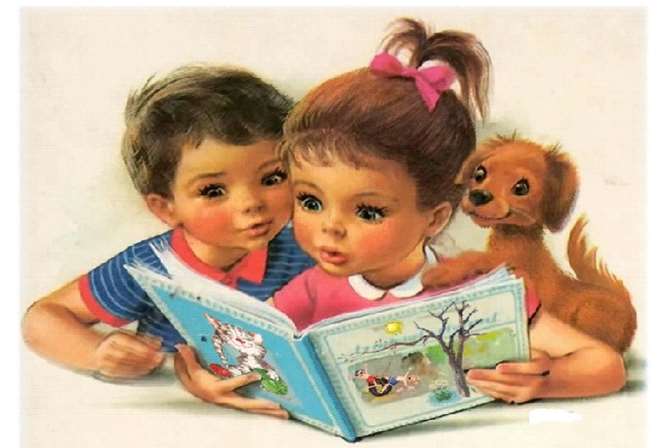 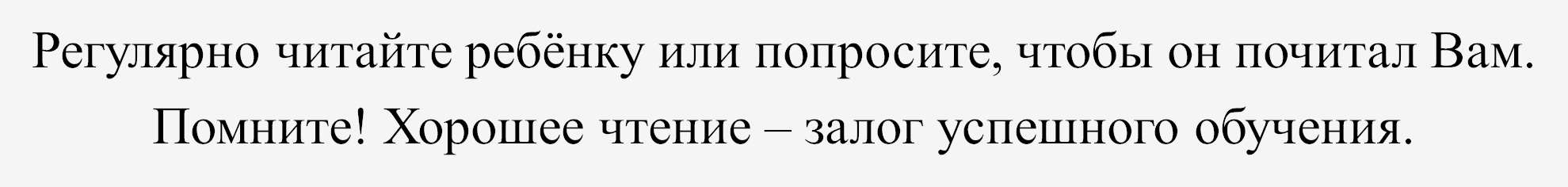 Правила адаптации детей к школе
Соблюдайте режим дня.
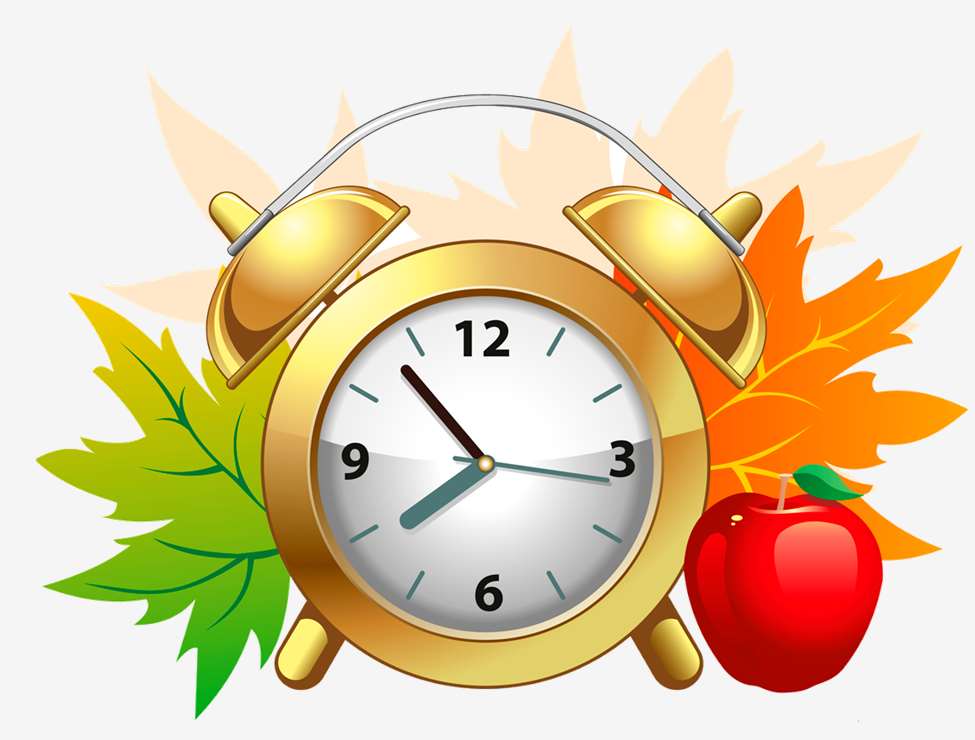 Список рабочих тетрадей для 1 класса по программе «Школа России»

- Прописи. 1 класс. В 4-х частях. Горецкий В.Г., Федосова Н.А. Комплект из 4-х прописей, предназначенных для работы с учебником "Русская азбука" В.Г. Горецкого.
- Математика. 1 класс. Рабочая тетрадь. К учебнику Моро М.И., Волковой С.И., Степановой С.В. "Математика. 1 класс" Часть 1 и часть 2. Линия УМК «(1 класс) (Школа России)»
- Русский язык. Рабочая тетрадь. 1 класс. Канакина В.П. Линия УМК «(1 класс) (Школа России)»
- Окружающий мир. Мир вокруг нас. 1 класс. Рабочая тетрадь в 2-х частях. Комплект Плешаков А.А. Линия УМК «(1 класс) (Школа России)»